Climate-related displacement
Part 1 – an overview
Photo: IFRC – J. Dall/Danish Red Cross
[Speaker Notes: Introduction for facilitators:
These slides aim to facilitate a general introduction to the issues of displacement and climate, including:
Key concepts
Terminology
Facts and figures
Key issues on specific themes
Overall approach of the Red Cross Red Crescent

However, this powerpoint – Part 1 - contains a large selection of slides and the facilitator may need to prioritize and reduce for the intended audience and time available.
Two separate presentations – Part 2 and 3 - cover some aspects more in depth

Overview of topics covered:
- Understanding displacement in the context of climate change and disasters
- Triggers and drivers of displacement
- Key terms and concepts
- Needs of displaced populations
- The displacement continuum
- Phases of displacement
- Protecting the most vulnerable: gender, children, urbanisation
- What are we doing: approach of the Red Cross Red Crescent

Speaking notes and references
The following Displacement and Climate Fact Sheets should be used as direct references and speaking notes:
#01 	A Snapshot
#02 	Key terms
#03 	The Displacement Continuum
#04 	Red Cross Red Crescent approaches to displacement and climate
#09	Gender
#10	Children
#11	Urban risks and urbanisation]
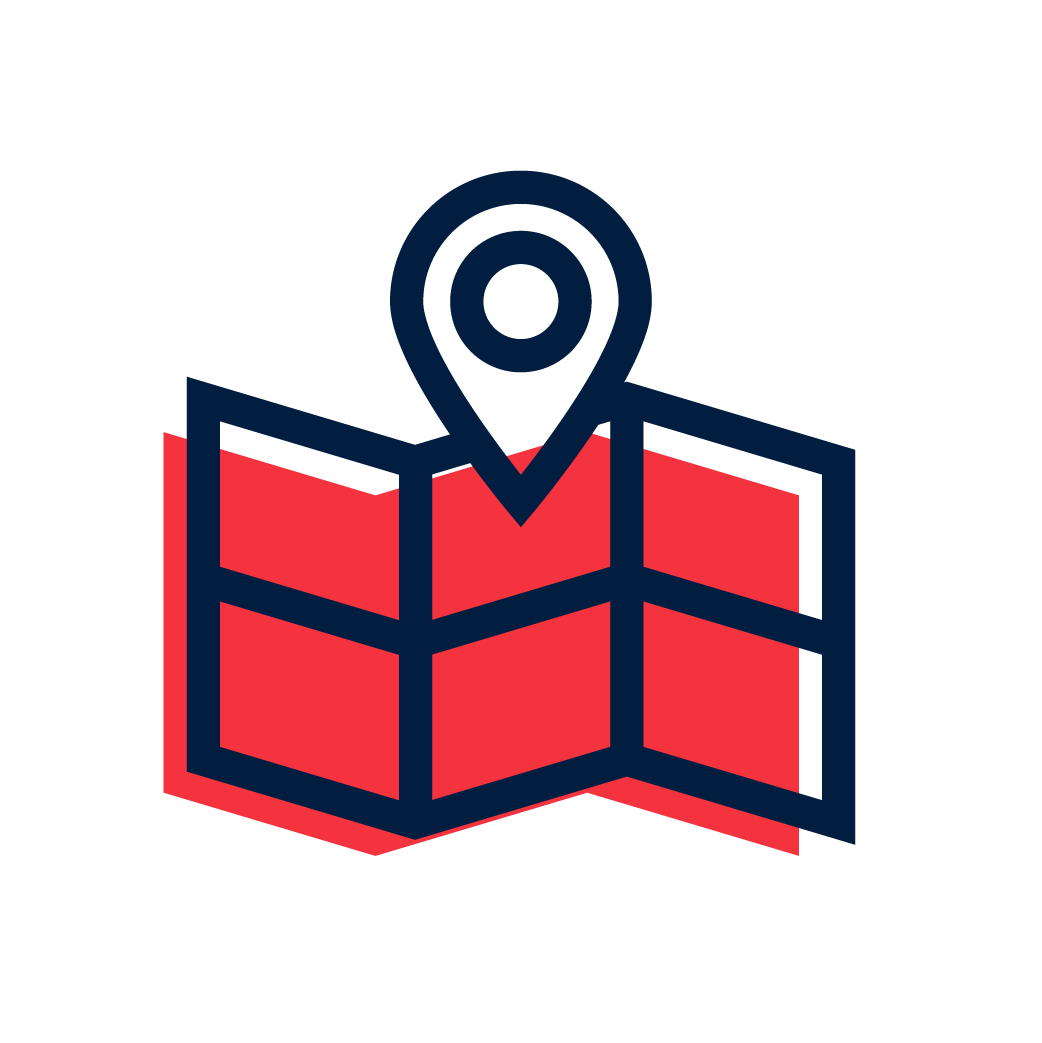 Overview of topics covered
Understanding displacement in the context of climate change and disasters
Triggers and drivers of displacement
Key terms and concepts
Needs of displaced populations
The displacement continuum
Phases of displacement
Protecting the most vulnerable: gender, children, urbanisation
What are we doing: approach of the Red Cross Red Crescent
Understanding displacement
in the context of climate change and disasters
What is displacement?
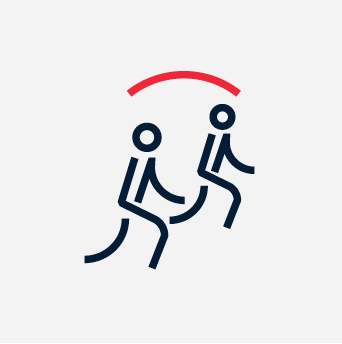 “the movement of persons who have been forced or obliged to flee or to leave their homes or places of habitual residence, in particular as a result of or in order to avoid the effects of armed conflict, situations of generalized violence, violations of human rights or natural or human-made disasters.”
What is climate change?
The overall increase in greenhouse gasses has increased global temperatures, known as global warming.
Global warming has significant consequences on the world’s climate and weather systems, known as climate change.
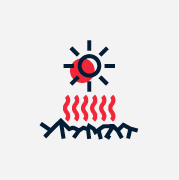 What is climate-related displacement?
There are many definitions, but for the purposes of this training:
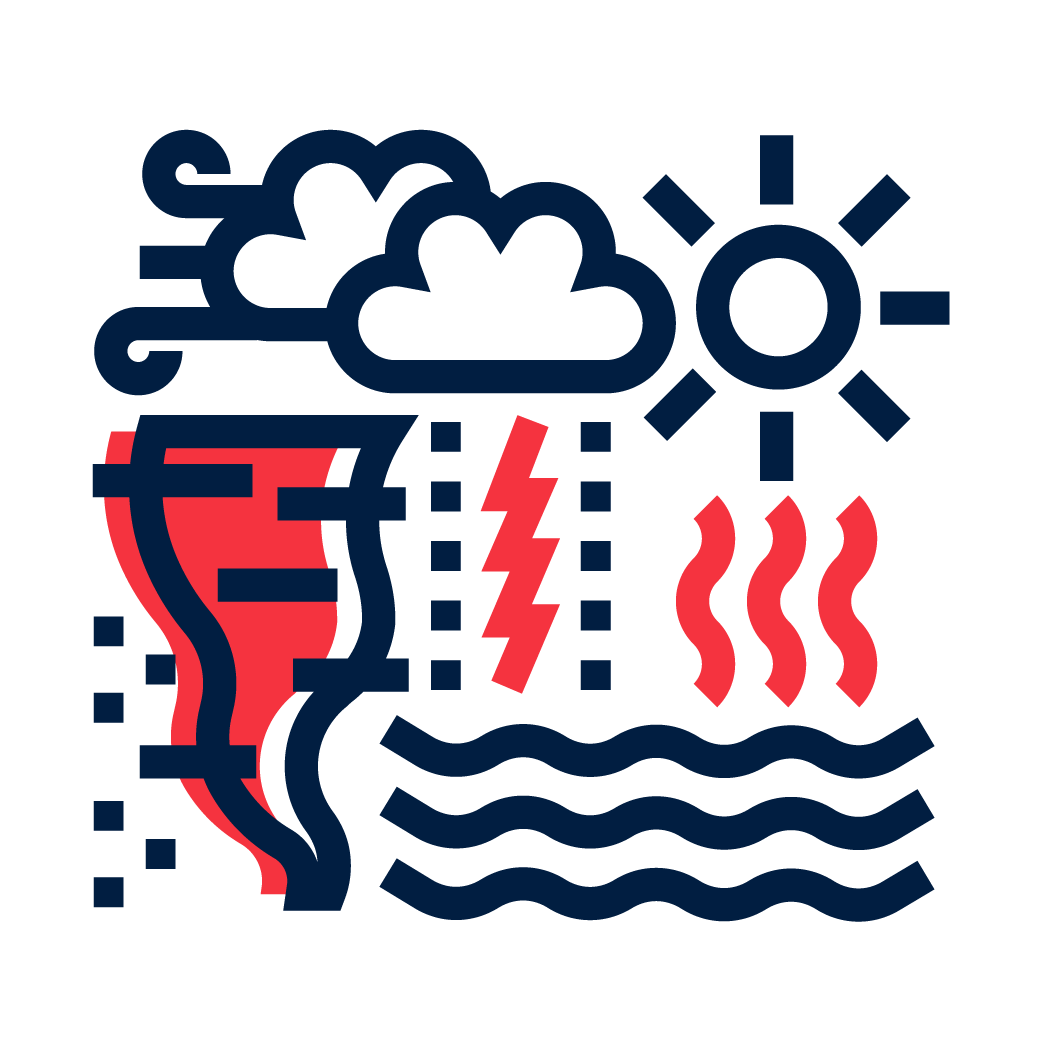 Climate-related displacement is displacement as a result 	of extreme weather events, slow onset events and/or other adverse impacts of climate change.
Causes of climate-related displacement
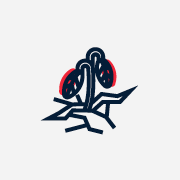 Displacement in the context of disasters and climate change has been described as one of the greatest humanitarian challenges of the 21st century.
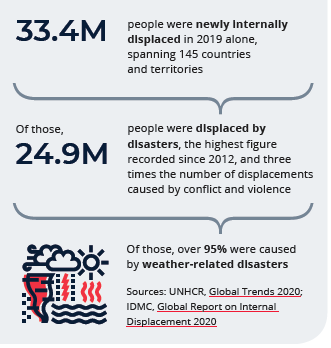 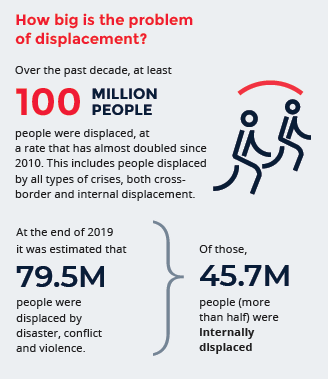 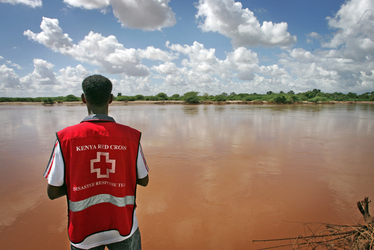 By 2050:
It is estimated that
over 143 million people at risk of internal displacement in Sub-Saharan Africa, South Asia, and Latin America due to slow-onset impacts of climate change (sea level rise, glacial retreat, desertification, and land and forest degradation); 
extreme weather events will continue to grow in frequency and intensity, driving millions more from their places of residence, in some cases across borders; and 
floods, droughts, famines and hurricanes, could push the total number of permanently displaced people as high as 250 million people.
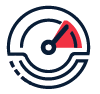 Triggers for displacement
These are direct/immediate causes that force people to flee, such as:

Climate-related disasters
Slow onset events resulting from climate change
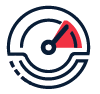 Climate change as a trigger
Climate-related disasters: Increasing extreme weather events  such as floods, storms, wildfires, extreme winder conditions, landslides.

Slow onset events: Longer term changes such as rising sea levels, coastal erosion, soil and groundwater salinity, desertification.
Loss of livelihoods in Sahel
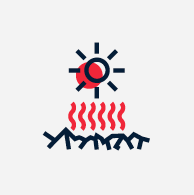 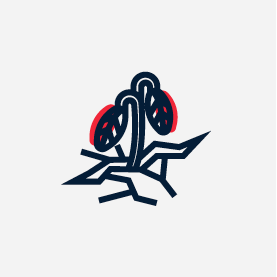 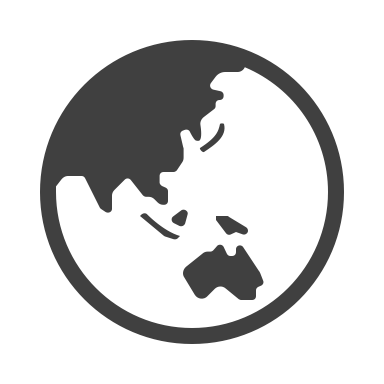 Dzuds in Mongolia
Drought and conflict in Afghanistan
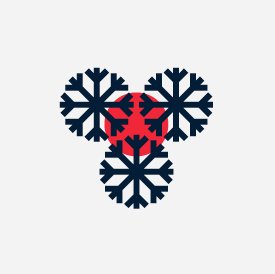 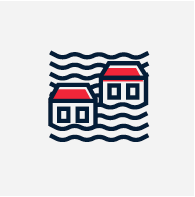 Sea level rise in the Pacific
Extreme floods and storms in Philippines, India and Bangladesh
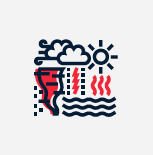 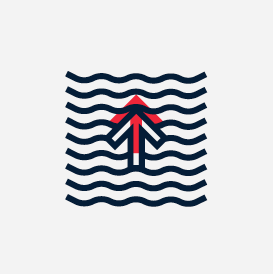 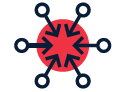 Drivers of displacement
These are factors which indirectly increase the likelihood of displacement by contributing to the undermining of resilience.

 Eg. the adverse impacts of climate change may reduce capacities of some individuals/communities to cope with a disaster, epidemic, armed conflict, financial down-turn, political upheaval or other crisis. This may contribute to them becoming displaced.
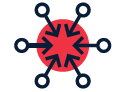 Examples of drivers (not all climate-related)
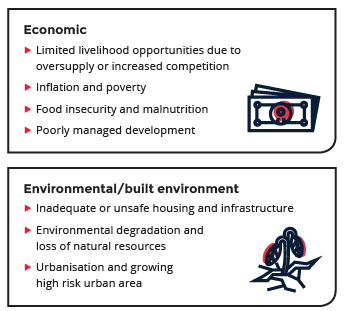 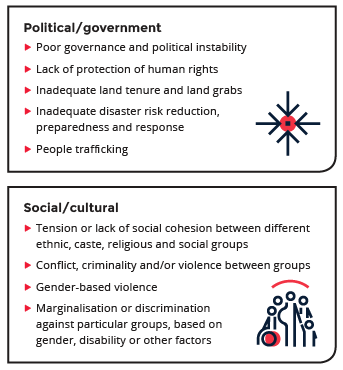 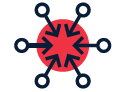 Climate change as a driver
Acute food insecurity and malnutrition
Reducing resources for people in poverty
Increasing urbanisation and associated risks
Negative impacts on health and livelihoods
Vulnerable people most at risk: women, children, people with disabilities, marginalized groups.
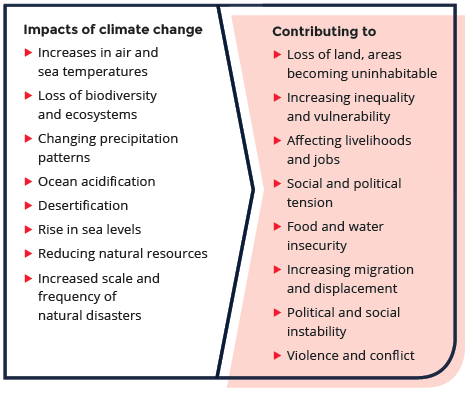 What’s in a name?Commonly used terms
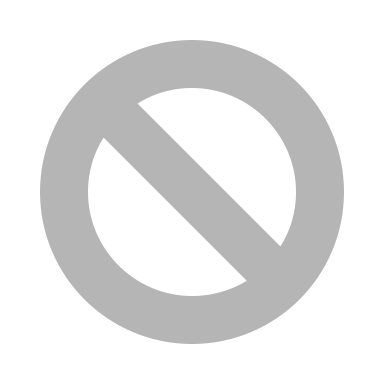 Climate Refugee
“Climate refugee” is not an internationally accepted term, because it can easily be confused with the term "refugee" which has a specific meaning within the 1951 Refugee Convention.
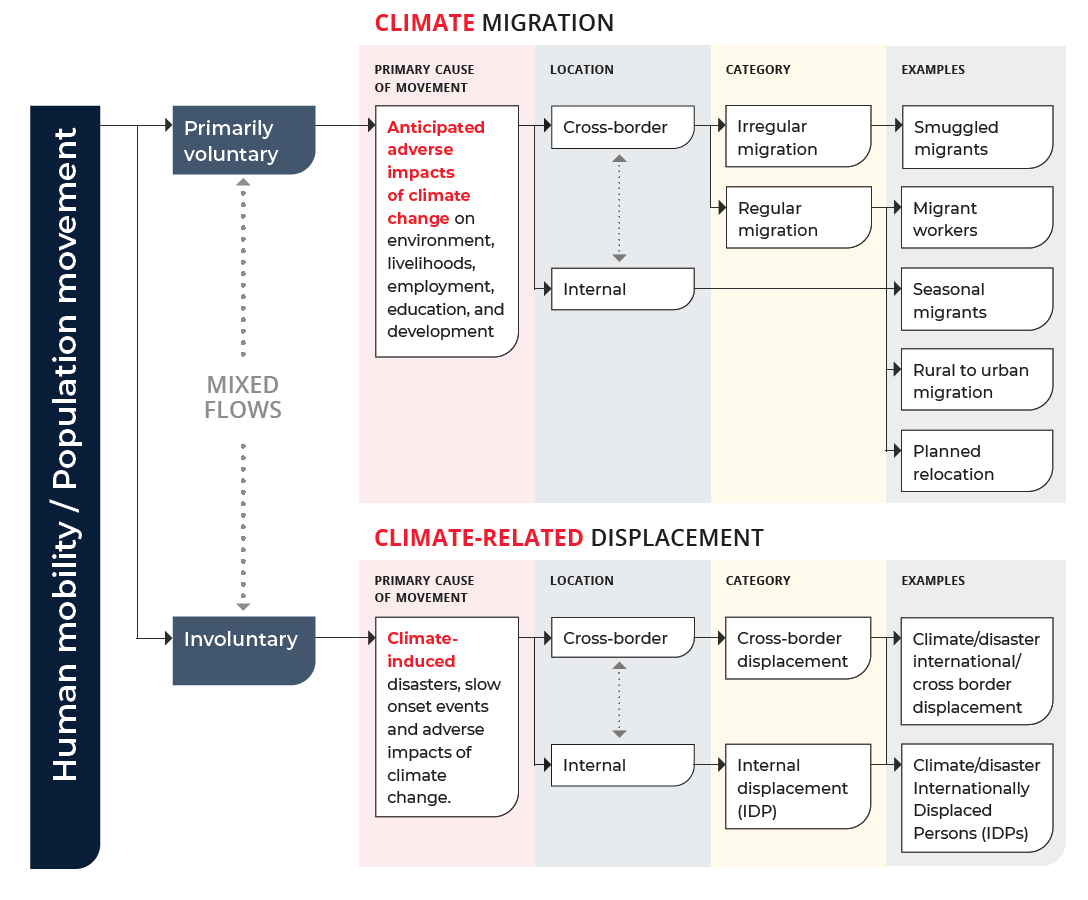 Needs of displaced populations
Displaced people may have the same immediate needs as others affected by disaster or crisis such as:
food
clean water
sanitation
shelter / housing
health services
psychological support 
financial support

However in other respects their needs may be different, due to the specific impacts of displacement and climate change.
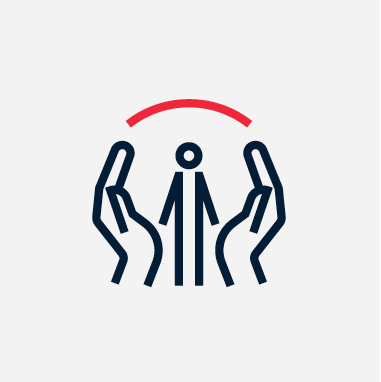 Displacement experiences can vary according to
DISTANCE
LOCATION
TIME
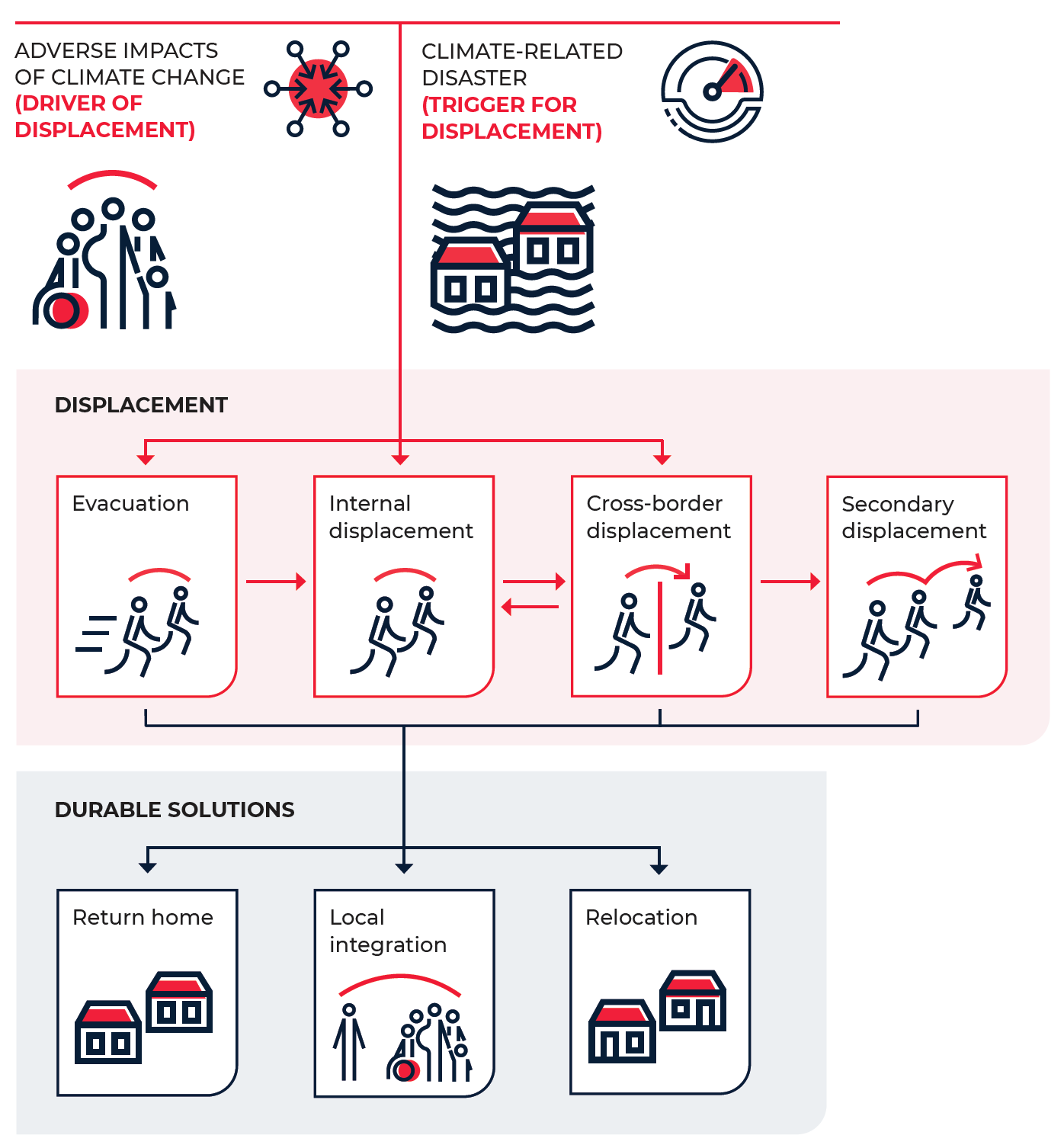 The displacement continuum
Every individual will have their own unique journey
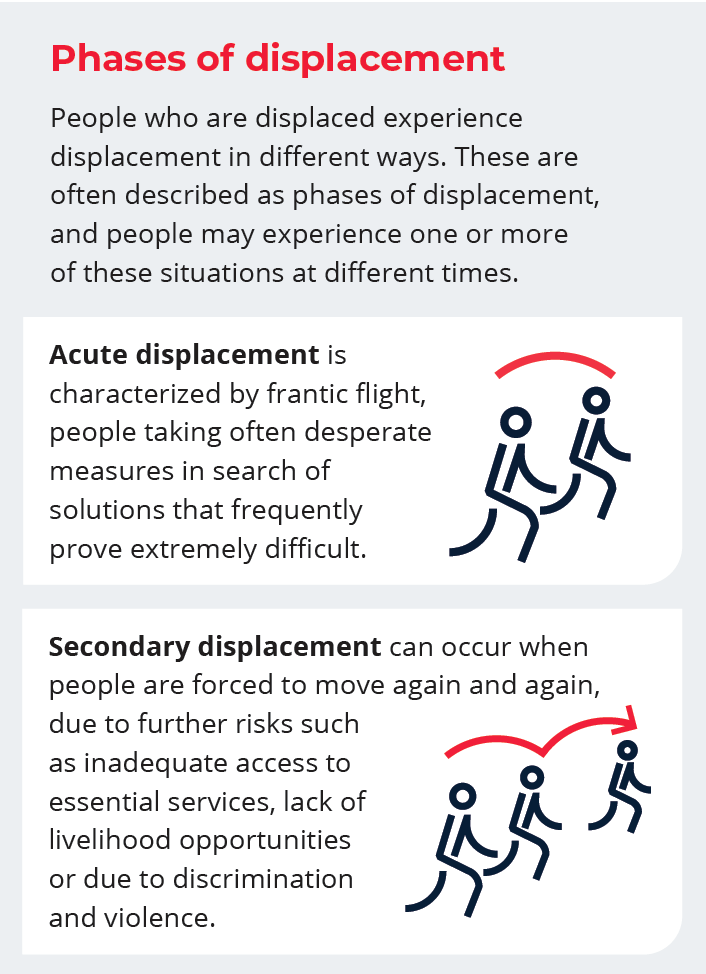 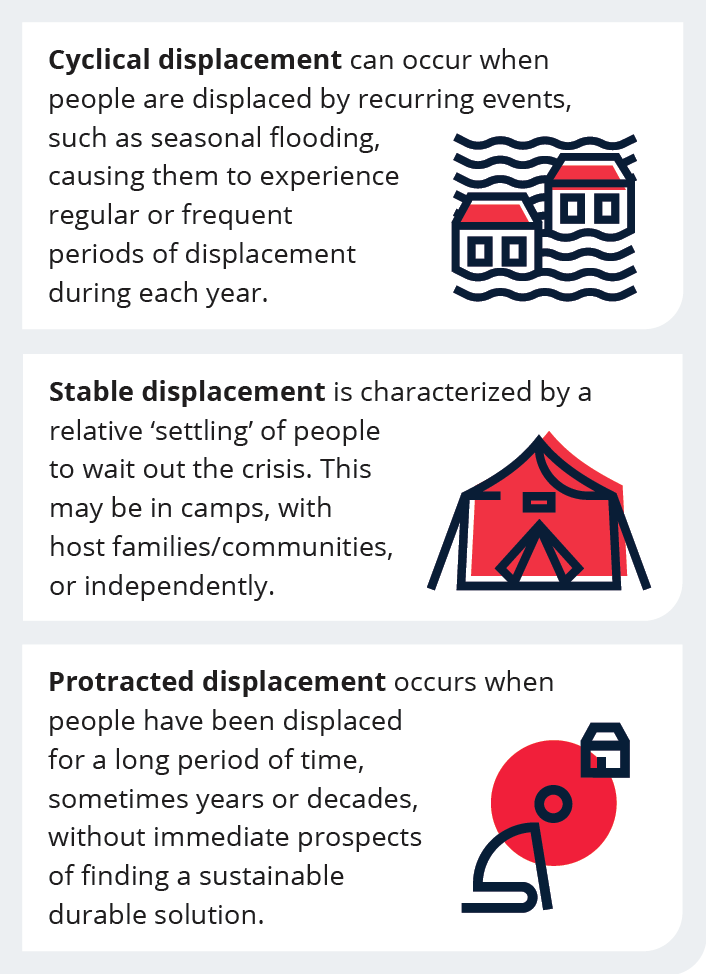 Protecting the most vulnerable
in the context of climate displacement
Climate change can exacerbate inequality
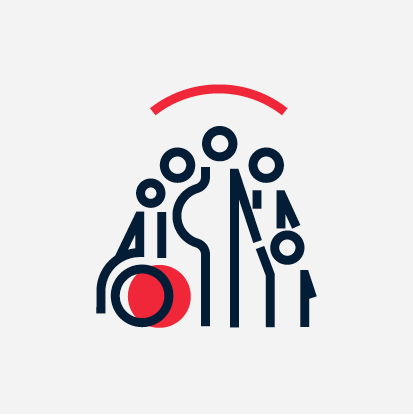 Vulnerable and marginalized groups are disproportionately impacted by the adverse impacts of climate change.
Displacement also has disproportionate impacts
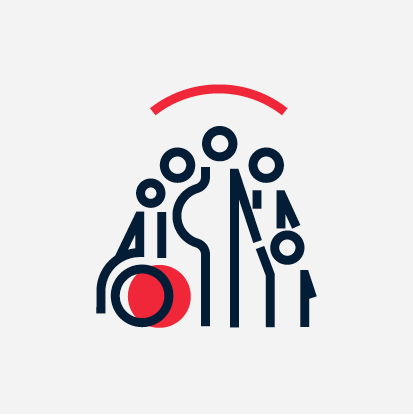 Increased likelihood of becoming displaced
Increased impacts when displaced
For example on:
women
children 
the elderly 
minority groups 
those living with disabilities or serious health conditions
Focus areas:
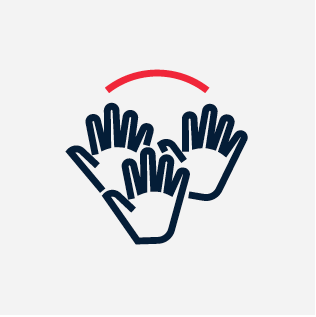 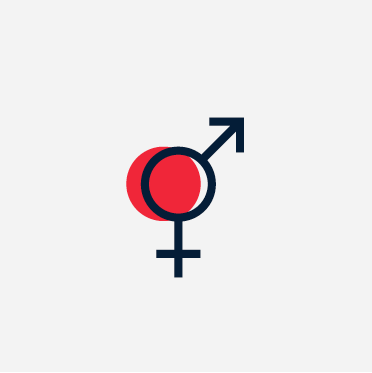 Gender
Children
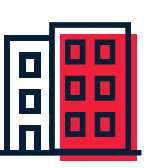 Urbanisation
Gender
Recognising and responding to gender differences is essential for improving resilience to climate change, minimising the risk and impact of displacement and ensuring faster recovery.
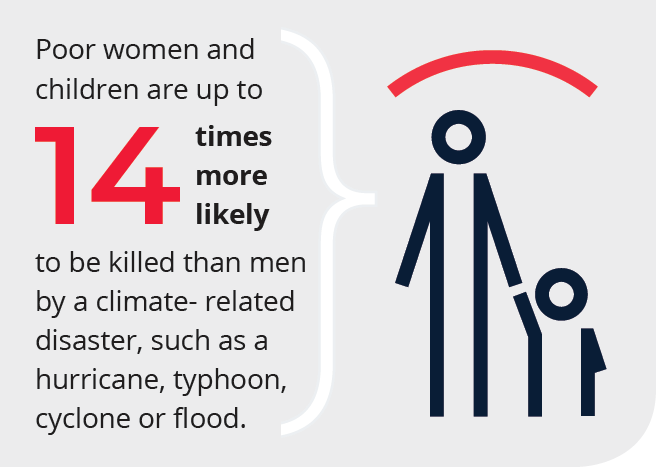 Disaster displacement and climate change can:
create specific vulnerabilities based on gender
exacerbate inequality, increase sexual and gender-based violence 
prevent access to essential services and livelihoods
Risks for women and girls
when experiencing displacement as a result of climate-related disasters
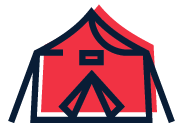 Lack of safety during evacuations and in emergency shelter.
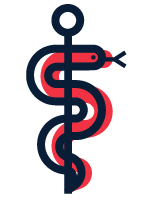 Life and health at greater risk, including increased sexual and gender-based violence.
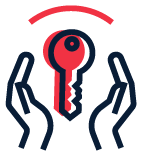 Unequal access to housing assistance, compensation and property rights.
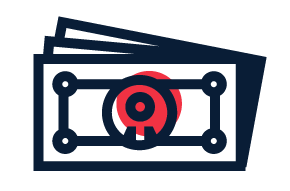 Loss of livelihoods and greater risk of exploitation due to poverty.
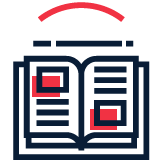 More likely to face barriers accessing education, which creates longer term negative outcomes.
Risks for women and girls
as a result of climate change, which undermine resilience and increases the likelihood of becoming displaced
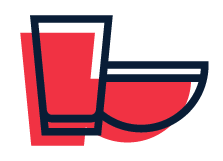 Food insecurity and limited access to productive land
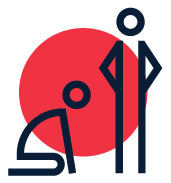 Increased sexual and gender-based violence and discrimination
Greater exposure to health and safety risks because of particular roles in society
Challenges accessing livelihoods, equal pay and decent work
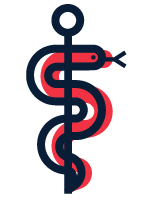 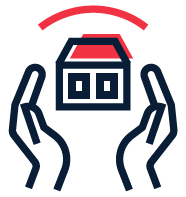 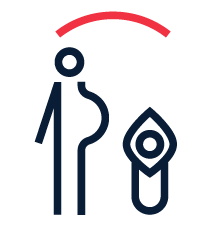 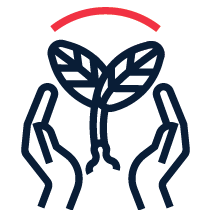 Negative impacts on sexual and reproductive health
Inability to benefit from environment-related cultural practices which improve women’s wellbeing
Sexual and gender-based violence (SGBV)
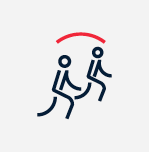 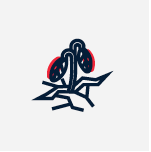 Climate change
Displacement
Violence may arise as a result of scarce resources and environmental degradation, exacerbated by climate change. 
Domestic violence has been reported to increase after disasters in various parts of the world, many of which are climate-related. 
Violence threatens sustainable development, potentially deepening women’s poverty and increasing their vulnerability to abuse, exploitation and displacement, which can be further exacerbated by the adverse impacts of climate change.
Displacement increases the risk factors which can lead to increased risks of SGBV including: 
over-population
high stress
lack of policing and security 
lack of safe
sanitation facilities and lighting
high levels of alcohol and other substance abuse
few livelihood opportunities
chaotic environments
feelings of hopelessness and powerlessness.
Children
Children in poverty are at greater risk from climate-related disasters.
Impacts of climate change can disproportionately affect children and young people.
Displacement of children from climate-related disasters and the adverse impacts of climate change is under-estimated.
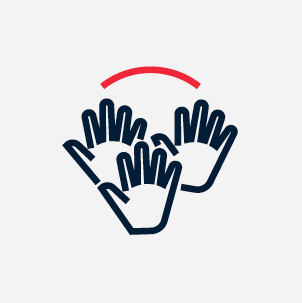 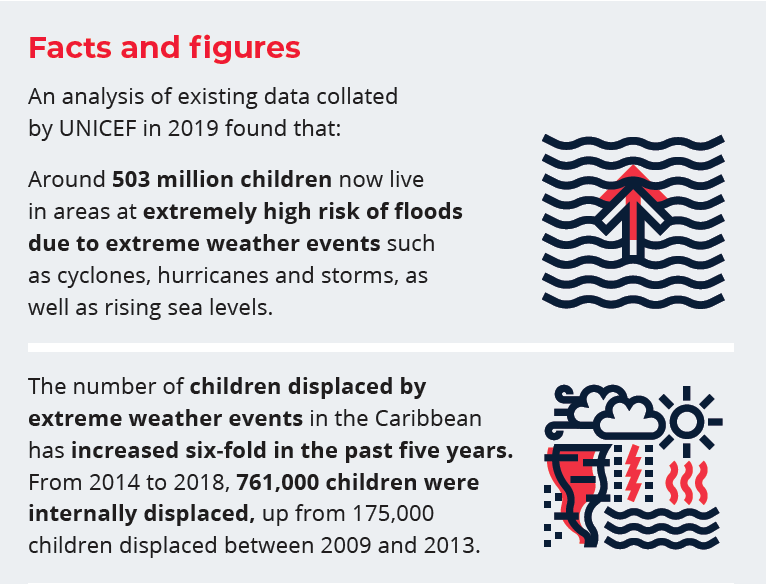 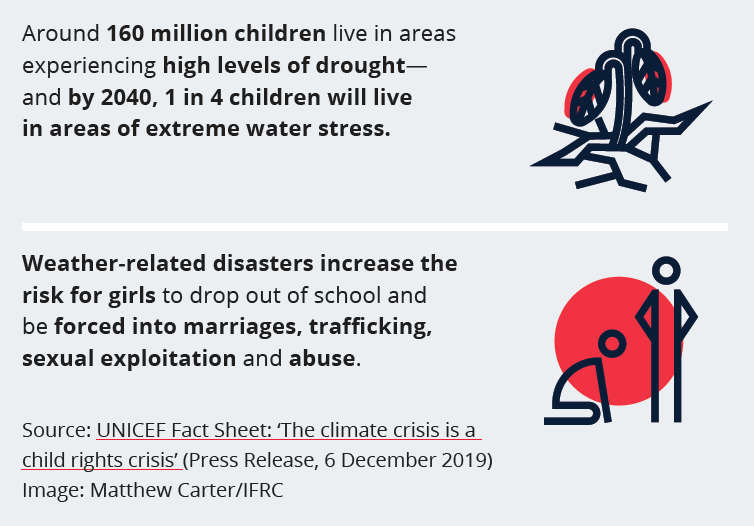 Risks to children
Physical health:  At risk of physical injury during disasters, limited access to food, water and health facilities. During slow-onset disasters negative impacts of children may build incrementally as their development and livelihood opportunities become increasingly restricted.
Psychological health: Intense stress, fear, anxiety, low self-esteem, loss of cultural connection and isolation. Exacerbated when separated from family.
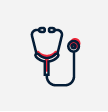 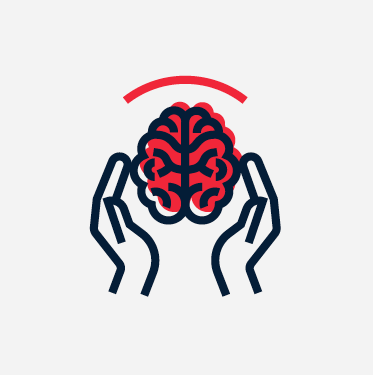 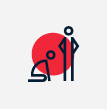 Violence and abuse: Greater risk of experiencing violence, abuse, exploitation, trafficking and sexual and gender-based violence. Communal facilities may not provide adequate safety and facilities.
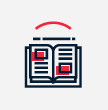 Education: Face serious disruption to quality education. Educational facilities or schools of poor quality or used as shelters. Children may be required to join labour force rather than return to education.
Urbanisation
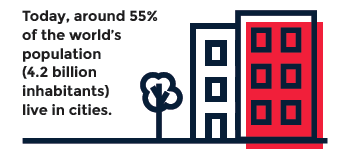 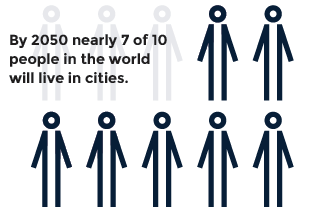 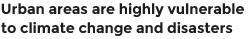 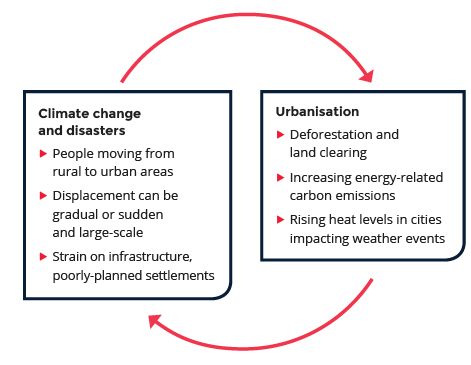 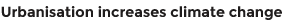 Risks in urban environments
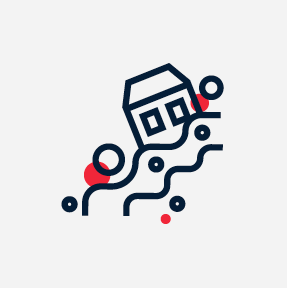 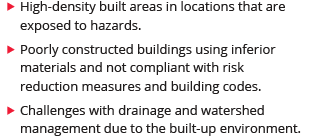 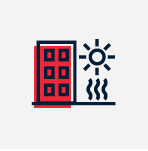 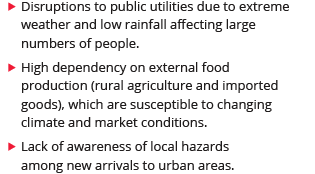 Risks for new arrivals in urban areas
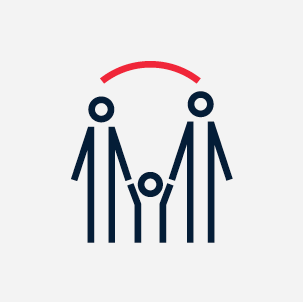 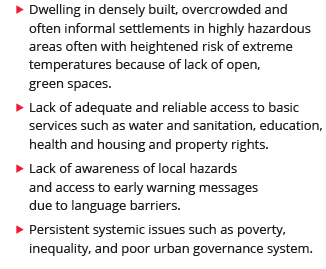 Risks for displaced people in urban areas
Living on the fringes, in rapidly growing, poorly planned areas.
Forced to live in high risk, peri-urban areas in unsafe housing.
Those who are undocumented may not be included in formal systems, and at higher risk of exploitation and abuse. 
May lack basic services and access to livelihoods.
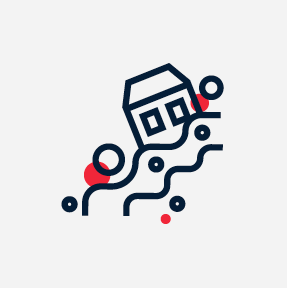 What are IFRC and National Societies doing
about climate displacement?
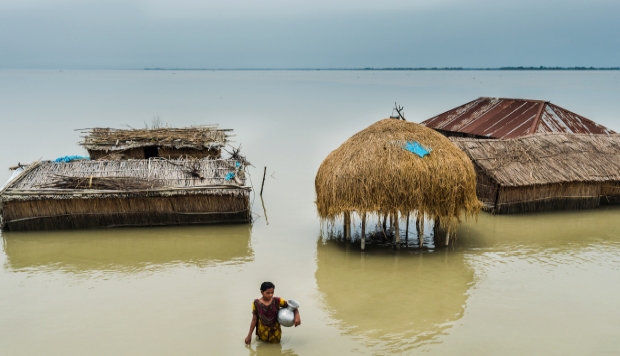 IFRC Strategy 2030:
‘We see the impacts of the climate crisis as a growing reality for millions of people as well as new and unexpected health threats that are contributing to driving migration and displacement at a time when compassion for people on the move is at an all-time low.’
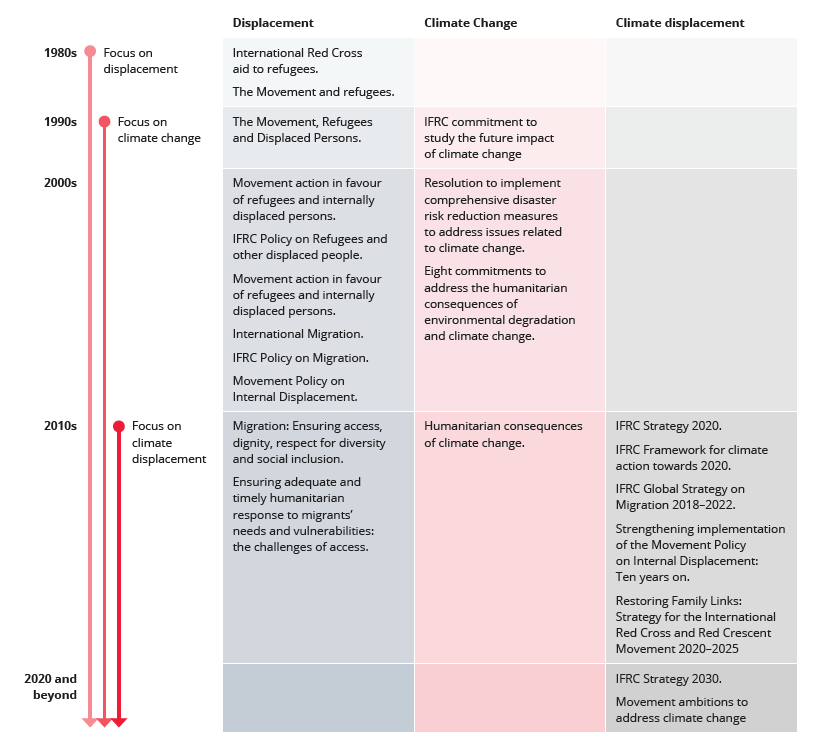 Policy development
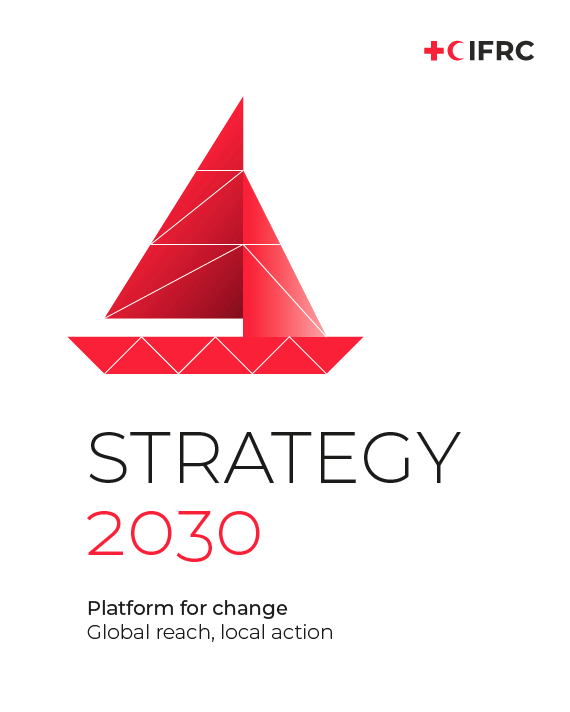 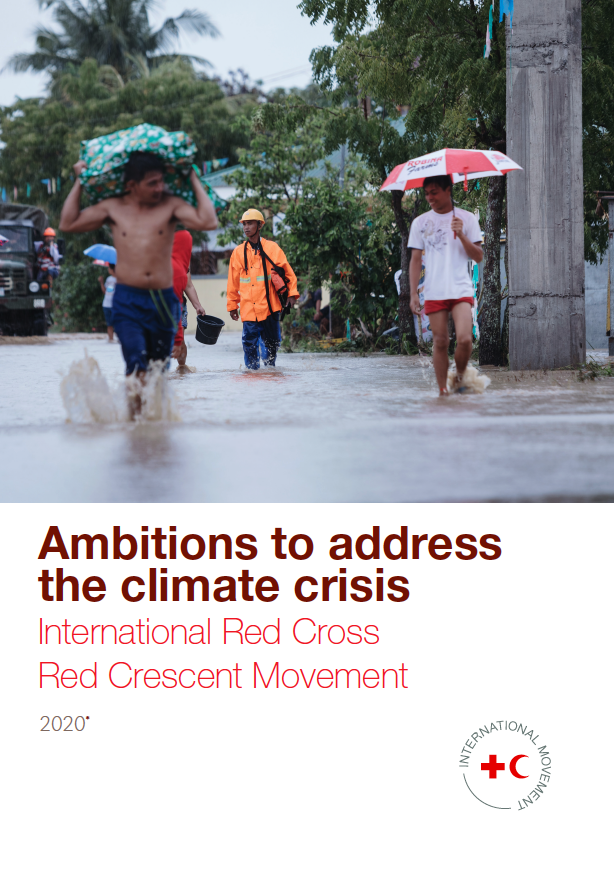 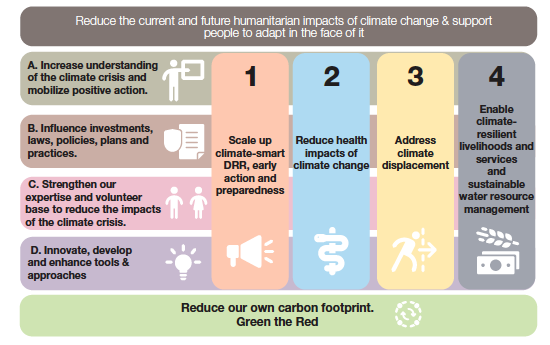 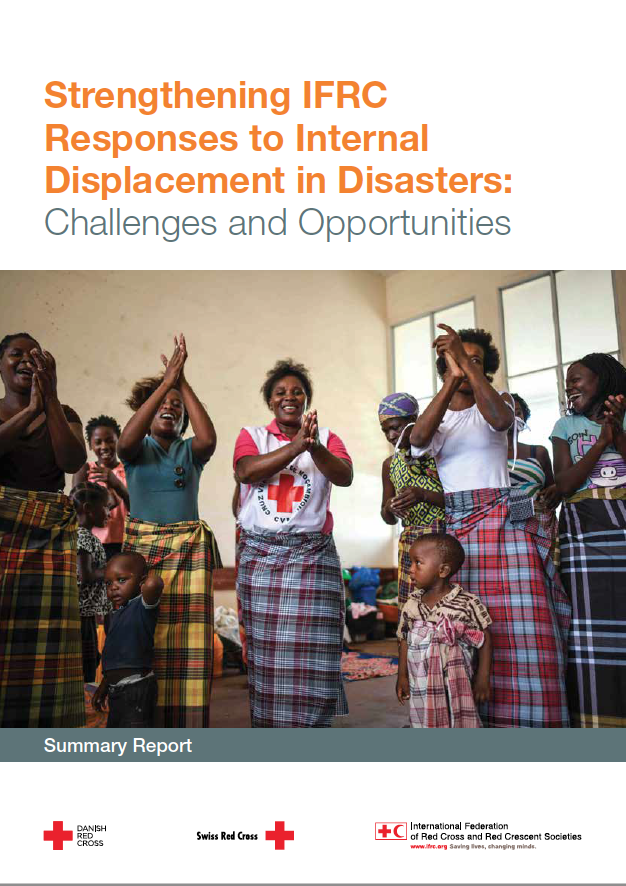 Knowledge and capacity building
Mainstreaming displacement and climate change approaches in policies, programmes and operations.
Capacity building through training, tools and guidance and increased resources.
Action on the ground
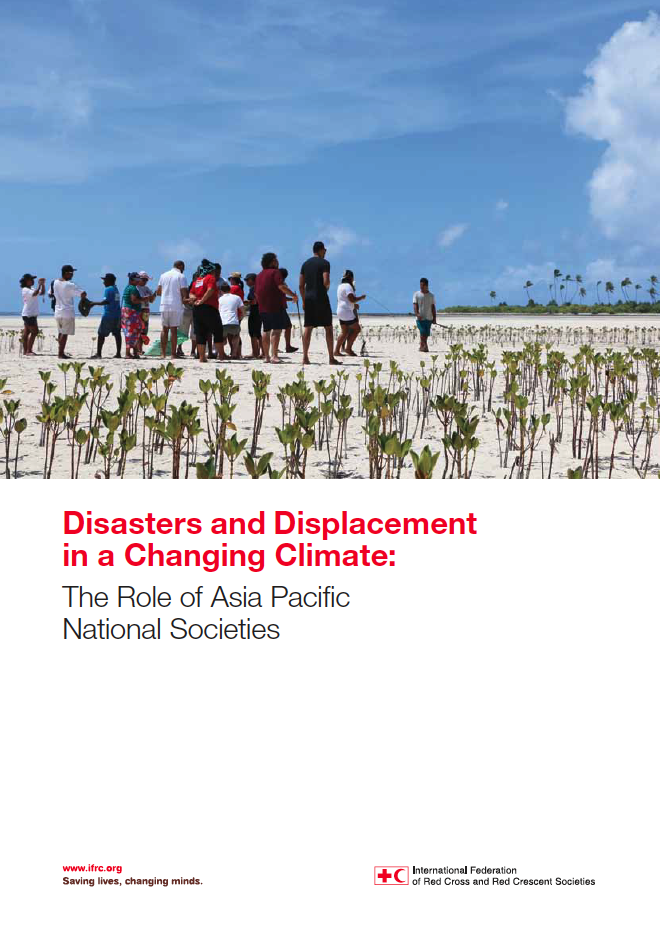 Climate change mitigation and adaption to prevent or reduce displacement.
Increasing community resilience and reducing disaster risks.
Humanitarian support and protection.
Early warning systems, early action and forecast-based financing. 
Partnerships between National Societies and governments to address the causes of climate change.
Advocacy and influence
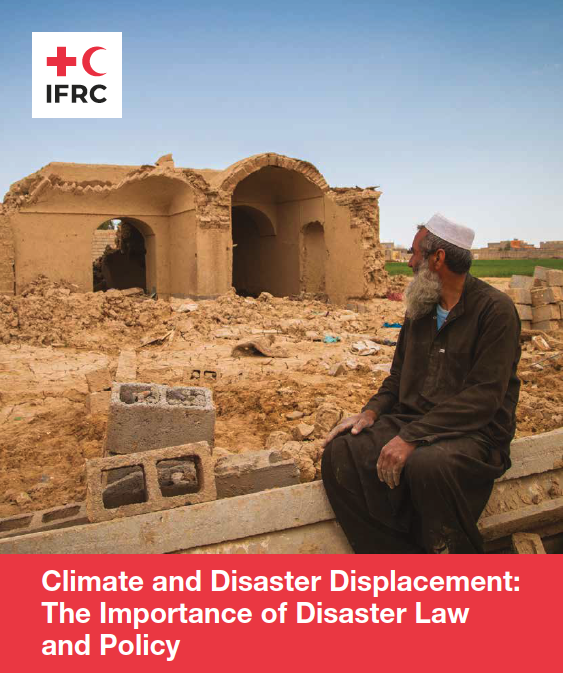 Targeted advocacy and humanitarian diplomacy.
Developing awareness.
Social mobilisation to activate communities.
Partnerships and collaborations in climate and disaster research and science.
Encouraging governments to adopt laws and policies that support actions to address climate displacement.
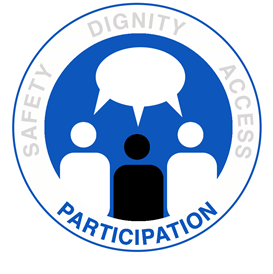 Gender
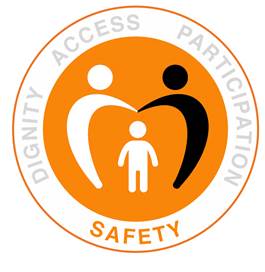 IFRC Minimum standard commitments on protection, gender and social inclusion (2018)
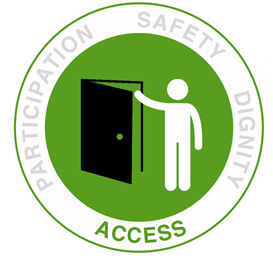 IFRC Strategy on Violence Prevention,
Mitigation and Response 2010–2020
IFRC Strategic Framework on Gender and Diversity Issues 2013–2020
Children
Empowerment through participation and inclusion
Engage and provide leadership opportunities for children to identify protection risks and solutions. 
Provide meaningful opportunities to share their perspectives on decisions and interventions that affect them.
Enable adolescent girls and boys to take a leadership role in designing and implementing protection and humanitarian assistance projects.
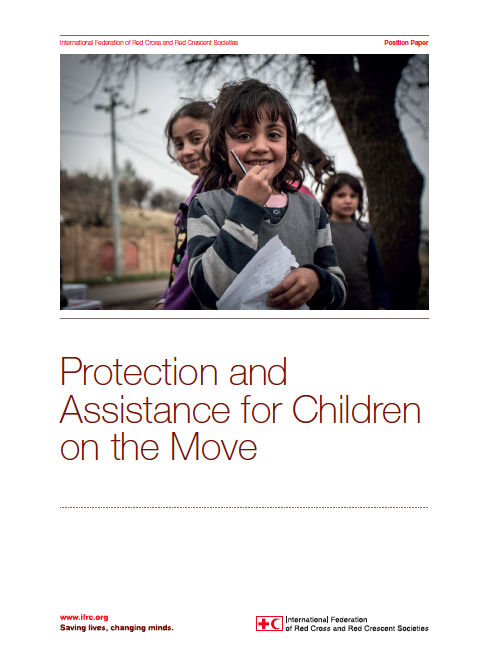 Urban risks and urbanisation
Climate Training Kit: Urban and Climate Module (RCRC Climate Centre): Design of climate-smart programmes in the urban context, including examples of urban work by National Societies. 
Heatwave Guide for Cities (RCRC Climate Centre, 2019): Provides information and recommendations for technical staff within city government on heatwave protection. 
Building urban resilience: A guide for Red Cross and Red Crescent engagement and contribution (IFRC, 2017): Capacity building, advocacy and programming relating to risk reduction and disaster management in urban contexts. 
Integrating climate change and urban risks into the VCA (IFRC, 2014): How to integrate climate change when carrying out a vulnerability and capacity assessment.
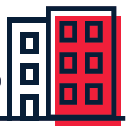